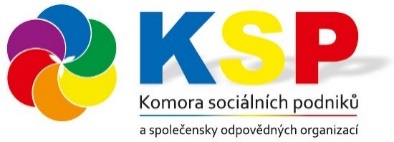 Komora sociálních podniků
(aktivity)

Brno
listopad - 2017

Ing. Milan Venclík, MBA
předseda představenstva
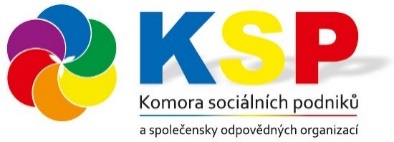 Kdo jsme
Komora sociálních podniků zastřešuje sociální podnikatele

Komora sociálních podniků je instituce, která sdružuje  43 členů a aktivně spolupracuje s
 
veřejnou správou, 
neziskovým sektorem, 
komerčním prostředím, 
příslušnými státními institucemi, 
vzdělávacími institucemi a toto prostředí propojuje. 

Sdružuje odborníky, kteří mají teoretické i praktické zkušenosti, získané realizací funkčních pilotních projektů v oblasti zaměstnávání znevýhodněných skupin na trhu práce a v oblasti sociálních inovací.
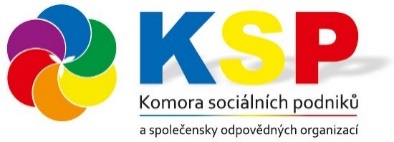 Aktivity KSP
Provoz inkubátoru sociálních podniků
Pořádání veletrhu výrobků a služeb sociálních podniků a chráněných dílen
Vydávání časopisu
Monitorování prostředí
Poskytování služeb sociálním podnikům
Memorandum o spolupráci s JMK, Hospodářskými komorami, městy
Publikační a edukační činnost
Připomínkování legislativy
Spolupráce s Úřady práce a dalšími institucemi
Společně s RHK a ANNO založili „Platformu společenské ospovědnosti JMK“ a další činnosti.
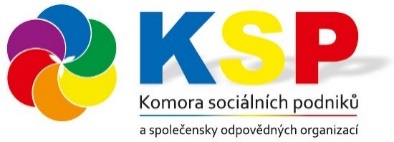 Aktivity KSP
Iniciace projektů a aktivit
Odborné zasíťování prostředí regionu
Podpora vyváženého sociálně-ekonomického rozvoje území  kraje
Podpora inovativních postupů a přístupů v socioekonomické oblasti a sociálním podnikání
Podpora a propagace společenské odpovědnosti veřejné správy, jimi zřizovanými organizacemi, státními podniky a komerční sférou
Realizace společných projektů s podporou všech zainteresovaných institucí a skupin v regionu
Podpora zvyšování kvalifikace a uplatnění pracovní síly na otevřeném i chráněném trhu práce
Zvyšování kvality života a délky života obyvatelstva v Jihomoravském kraji
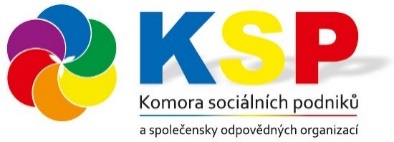 Členská základna
KSP
Komora má v současné době 43 členů.

V současné době  sdružuje tři typy členů:

Podniky provozující sociální ekonomiku v praxi

Neziskové nestátní organizace

Vzdělávací instituce
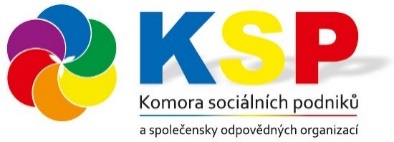 Děkuji za pozornost!

Milan Venclík
venclik.milan@seznam.cz  
www.komora-sociálních-podniku.cz